osnove  računarstva
Violeta  Rašković
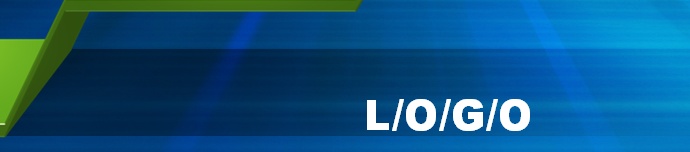 Brojni sistemi
Za zapisivanje brojeva koriste se brojni sistemi. 
Brojni sistem je skup znakova i pravila koji se koriste za predstavljanje brojeva. 
Brojni sistem je način označavanja ili izražavanja brojeva, niski ili niza znakova.
Znaci koji se koriste za predstavljanje brojeva nazivaju se cifre.
2
Prema strukturi brojni sistemi se dijele na:
Aditivne (nepozicione)
Aditivno – multiplikativne (pozicione)
Aditivni (nepozicioni) sistem je niz znakova u kojima je broj jednak zbiru znakova od kojih je sastavljen.
Na primjer kao kod starih Rimljana:
XXXVII = 10 + 10 + 10 + 5 + 2 = 37
MCMXXXV = 1000 + (1000 – 100) + 10 + 10 + 10 + 5 
                       = 1935
3
Prilikom izračunavanja brojne vrijednosti ovog zapisa, slovo M uvijek nosi vrijednost 1000, slovo C uvijek označava vrijednost 100, slovo X uvijek vrijednost 10, a slovo V uvijek i svuda vrijednost  5. 
Koriste se pravila:
ukoliko je manja cifra desno od veće, onda se ona sabira sa većom,
ukoliko je manja cifra lijevo od veće, onda se ona oduzima od veće.
Ovakvi sistemi nisu omogućavali računske operacije kao što omogućavaju aditivno-multiplikativni (pozicioni) brojni sistemi.
4
Kod pozicionih brojnih sistema pojedini brojevi predstavljaju veličinu pojedinih grupa datog niza s kojom se pomnože i sve grupe se na kraju saberu:
"145" = 1 * 100 + 4 * 10 + 5 * 1 
Danas postoji više  vrsta pozicionih brojnih sistema:
dekadni brojni sistem
binarni brojni sistem
oktalni brojni sistem
heksadecimalni  brojni sistem
5
Svaki pozicioni brojni sistem karakterišu:
cifre brojnog sistema
osnova brojnog sistema
težinska vrijednost cifre u brojnom zapisu (dobija se tako što se data cifra pomnoži sa osnovom brojnog sistema koja se prethodno stepenuje sa pozicijom cifre u brojnom zapisu).
6
- Dekadni brojni sistem

- Binarni brojni sistem

- Oktalni brojni sistem

- Heksadecimalni brojni sistem
cifre: 0, 1, 2, 3, 4, 5, 6, 7, 8, 9
 osnova: 10

             cifre: 0, 1
             osnova: 2 

             cifre: 0, 1, 2, 3, 4, 5, 6, 7
             osnova: 8

             cifre: 0, 1, 2, 3, 4, 5, 6, 7, 8, 9, A, B, C, D, E, F      
             osnova: 16
7
Brojni sistem sa kojim svakodnevno radimo je dekadni brojni sistem. Njegove cifre su 0, 1, 2, 3, 4, 5, 6, 7, 8 i 9. Osnova ili baza ovog brojnog sistema je 10.
Baza brojnog sistema se obično zapisuje kao indeks nakon samog broja.
Na primjer:
zapis (102)10 označava da je broj 102 zapisan u dekadnom brojnom sistemu
zapis (101010001)2 označava broj zapisan u binarnom brojnom sistemu. 
Binarni brojni sistem ima osnovu, odnosno bazu 2. Njegove cifre su 0 i 1.
8
Svaki binarni broj se može pretvoriti u dekadni broj i obrnuto. 
Pretvaranje binarnog broja u dekadni broj se svodi na sabiranje težinskih vrijednosti cifara tog broja. 
Za pretvaranje binarnog broja u dekadni broj koristimo: 
                25  = 32
                24  = 16
                23  = 8
                22  = 4
                21  = 2
                20  = 1
9
Primjer:
(110110)2 = 1*25 + 1*24 + 0*23 + 1*22 + 1*21 + 0*20 =
		= 32 + 16 + 0 + 4 + 2 + 0 = (54)10 
  5 4 3 2 1 0

Primjer:
(101001)2 = 1*25 + 0*24 + 1*23 + 0*22 + 0*21 + 1*20 =
		= 32 + 0+ 8 + 0 + 0 + 1 = (41)10 
  5 4 3 2 1 0
10
Pretvaranje dekadnog broja u binarni broj:
(35)10 = ?

35 : 2 = 17   (1)
17 : 2 =   8   (1)
  8 : 2 =   4   (0)
  4 : 2 =   2   (0)
  2 : 2 =   1   (0) 
  1 : 2 =   0   (1)	
  0
(35)10 = (100011)2
Primjer 2:
(27)10 = ?

27 : 2 = 13   (1)
13 : 2 =   6   (1)
  6 : 2 =   3   (0)
  3 : 2 =   1   (1)
  1 : 2 =   0   (1)	
  0
(27)10 = (11011)2
Primjer 1:
čitanje
11
Primjer 3: Dekadni broj 2.25  pretvoriti u binarni broj.
I korak
	Dekadni broj treba zapisati u obliku  2.25 = 2 + 0.25
II korak
            Cijeli dio broja (2)10 pretvoriti u binarni broj.
			  2 : 2 =   1   (0)
    			  1 : 2 =   0   (1)	(2)10 = (10)2 
   			  0
III korak
            Decimalni dio broja (0.25)10 pretvoriti u binarni broj.
12
Sada decimalni dio broja množimo sa 2.
		0.25 * 2 = 0.5      0
		0.5   * 2 = 1.0      1
	(0.25)10  = (0.01)2    		 (2.25)10  = (10.01)2 
Provjera: 
(10.01)2 = 10 + 0.01
10 = 1*21 + 0*20 = 2 + 0 = 2
0.01 =  0*2-1 + 1*2-2  = 0*0.5 + 1*0.25 = 0 + 0.25 = 0.25

	(10.01)2= 10 + 0.01= 2 + 0.25 = (2.25)10
čitanje
13
Primjer 4:  Dekadni broj 0.6875  pretvoriti u binarni broj.

		0.6875 * 2 = 1.375      1
		  0.375 * 2 = 0.75        0
		   0.75  * 2 = 1.5          1
		     0.5  * 2 = 1.0          1

	(0.6875)10  = (0.1011)2
čitanje
14
Zadaci za vježbu:
Pretvoriti binarni broj u dekadni broj:
(101001)2
(101100)2
(1101010)2
(0.010111)2
(110111.011)2
(10101111.001101)2
Pretvoriti dekadni broj u binarni broj:
(45)10  
(156)10  
(6212)10  
(0.1875)10  
(37.3125)10  
(3145.625)10
15
Oktalni  i heksadecimalni brojni sistem
Osnova oktalnog brojnog sistema je 8. 
Cifre oktalnog brojnog sistema su 0, 1, 2, 3, 4, 5, 6, 7. 
Za pretvaranje oktalnog broja u dekadni broj koristimo: 
                 84 = 4096
                83  = 512
                82  = 64
                81  = 8
                80  = 1
16
Primjer: Pretvoriti oktalni broj  (721)8 u dekadni broj:
(721)8 = 7*82 + 2*81 + 1*80 = 7*64 + 2*8 + 1*1 =
				      = 448 + 16 + 1 = (465)10 
  2 1 0
Primjer2: Pretvoriti oktalni broj  (104)8 u dekadni broj:
(104)8 = 1*82 + 0*81 + 4*80 = 1*64 + 0*8 + 4*1 =
				      = 64 + 0 + 4 = (68)10 
  2 1 0
Primjer3: Pretvoriti oktalni broj  (3116)8 u dekadni broj:
(3116)8 = 3*83 + 1*82 + 1*81 + 6*80 =
	         = 3*512 + 1*64 + 1*8 + 6*1 = 1536+64+8+6 = (1614)10 
  3 2 1 0
17
Pretvaranje dekadnog broja u oktalni broj:
(327)10 = ?

327 : 8 = 40   (7)
  40 : 8 =   5   (0)
    5 : 8 =   0   (5)
    0
(327)10 = (507)8
Primjer 2:
(476)10 = ?

476 : 8 = 59   (4)
  59 : 8 =   7   (3)
    7 : 8 =   0   (7)
    0
(476)10 = (734)8
Primjer 1:
čitanje
Decimalni dio broja se pretvara u oktalni tako što se  množi sa 8.
18
Osnova heksadecimalnog brojnog sistema je 16. 
Cifre heksadecimalnog brojnog sistema su 
	0, 1, 2, 3, 4, 5, 6, 7, 8, 9, A, B, C, D, E i F.
Za pretvaranje heksadecimalnog broja u dekadni broj koristimo: 
                163  = 4096
                162  = 256
                161  = 16
                160  = 1

A=10 , B=11 , C=12, D=13, E=14, F=15.
19
Primjer: 
Pretvoriti heksadecimalni broj  (A5)16 u dekadni broj:
(A5)16 = A*161 + 5*160 =
	      = 10*161 + 5*160 = 160 + 5 = (165)10 
   1 0
Primjer 2: 
Pretvoriti heksadecimalni broj  (CAFE)16 u dekadni broj:
(CAFE)16 = C*163 + A*162 + F*161 + E*160 =
	            = 12*163 + 10*162 + 15*161 + 14*160 =
  3  2  1  0	= 12*4096 +10*256 + 15*16 + 14*1 =
		= 49152 + 2560 + 240 +14 = (51966)10
20
Primjer 3: 
Pretvoriti heksadecimalni broj  (FACA)16 u dekadni broj:
(FACA)16 = F*163 + A*162 + C*161 + A*160 =
	            = 15*163 + 10*162 + 12*161 + 10*160 =
  3  2  1  0	= 15*4096 +10*256 + 12*16 + 10*1 =
		= 61440 + 2560 + 192 +10 = (64202)10 
Primjer 4: 
Pretvoriti heksadecimalni broj  (123)16 u dekadni broj:
(123)16 = 1*162 + 2*161 + 3*160 =
	        = 1*256 + 2*16 + 3*1 = 256 + 32 + 3 = (291)10
 2  1  0
21
Pretvaranje dekadnog broja u heksadecimalni broj:
Primjer 2:
Primjer 1:
(6718)10 = ?

6718 : 16 = 419   (14)
  419 : 16 =   26    (3)
    26 : 16 =     1   (10)
      1 : 16 =     0    (1)
      0
(6718)10 = (1A3E)16
(1675)10 = ?

1675 : 16 = 104   (11)
  104 : 16 =     6    (8)
      6 : 16 =     0    (6)
      0   
(1675)10 = (68B)16
čitanje
22
Pretvaranje dekadnog broja u heksadecimalni broj:
		(6718.8125)10 = ?
I korak	Dekadni broj treba zapisati u obliku  
6718.84375 =  6718 + 0.84375 

II korak
     Cijeli dio broja (6178)10 
pretvoriti u heksadecimalni broj.
	(6718)10 = (1A3E)16
Primjer 3:
6718 : 16 = 419   (14)
  419 : 16 =   26    (3)
    26 : 16 =     1   (10)
      1 : 16 =     0    (1)
      0
23
III korak	Decimalni dio broja (0.84375)10   pretvoriti 			u heksadecimalni broj.
 Decimalni dio broja množimo sa 16.
		0.84375 * 16 = 13.5      13
		0.5         * 16 =   8.0       8

(0.84375)10  = (0.D8)16    	        (6718.84375 )10  = (1A3E.D8)16 
Provjera: 	(1A3E.D8)16= 1A3E + 0.D8
1A3E = 1*163+10*162+3*161 +14*160 = 4096+2560+48+14 = 6718
  0.D8 = 13*16-1+8*16-2 = 0.8125 + 0.03125 = 0.84375
čitanje
24
Primjer 4:  

Dekadni broj 0.234375  pretvoriti u heksadecimalni broj.

	       0.234375 * 16 =   3.75      3
	               0.75 * 16 = 12.0      12
		
	(0. 234375)10  = (0.3C)16
čitanje
25
Zadaci za vježbu:
Pretvoriti heksadecimalni broj u dekadni broj:
(AF8)16  
(ABCD)16  
(3FE)16  
(345A)16  
(0.35)16  
(0.A4)16  
(2A.B4)16  
(AB.CD)16  
(5.23E)16
Pretvoriti dekadni broj u heksadecimalni broj:
(367)10  
(8154)10  
(31212)10  
(0.1875)10  
(68.25)10  
(479.75)10
26
Pretvaranje heksadecimalnog broja u binarni broj:
Svaka cifra heksadecimalnog broja se prevodi u binarni zapis. Kako je 16 = 24 potrebne su po 4 binarne cifre. 
Primjer 1:  Prevesti  ABBA  u binarni zapis.
A = 1010
B = 1011
(ABBA)16 = (1010101110111010)2
Primjer 2:  (C4)16 = (     )2
C = 1100
 4 = 0100
(C4)16 = (11000100)2
27
Primjer 3: (563)16 = (     )2
Primjer 4: (3D.25)16 = (     )2
5 = 0101
 6 = 0110
 3 = 0011
3 = 0011
D = 1101
 2 = 0010
 5 = 0101
(563)16 = (10101100011)2
(3D.25)16 = (111101.00100101)2
28
Pretvaranje binarnog broja u heksadecimalni broj:
Cifre binarnog broja grupišemo po četiri počevši od nultog mjesta i svaki dobijeni broj posebno pretvorimo u heksadecimalni zapis.
Primjer 1:  Prevesti  11010101011  u heksadecimalni zapis.
011010101011
   6     10     11
(11010101011)2 = (6AB)16
Primjer 2:    (0.010101)2 = ? 
	0.01010100
	      5        4
(0.010101)2 = (0.54)16
29
Primjer 3: 	(10110.01)2 = (     )16
000110100110.11100100
   1       10      6     14      4
(10110.01)2 = (16.4)16
(110100110.111001)2 = (1A6.E4)16
Primjer 4: 	(110100110.111001)2 = (     )16
00010110.0100
	   1        6       4
30
Zadaci za vježbu:
Pretvoriti binarni broj u heksadecimalni broj:
(101111)2
(11100100)2  
(1101011101)2  
(0.111)2  
(11.11011)2  
(1111100.1100011)2
Pretvoriti heksadecimalni broj u binarni broj:
(31B)16  
(2E3A)16  
(0.35)16  
(7.A4)16  
(2A.B4)16  
(D5C.13F) 16 
(1CB.81A)16
31